Cosmovisión Indígena de Bolivia, la autonomía y autogestión.
El conflicto del agua, un desafío creciente desde el siglo XIX, la visión progresista de desarrollo de Bolivia y el desplazamiento de las comunidades indígenas y control de los recursos hídricos. La reforma agraria, la participación popular de finales del siglo XX y la refundación del Estado Plurinacional de Bolivia en el siglo XXI, el calentamiento global y la profundización crítica de los conflictos con los derechos de agua.
Bolivia precolombina
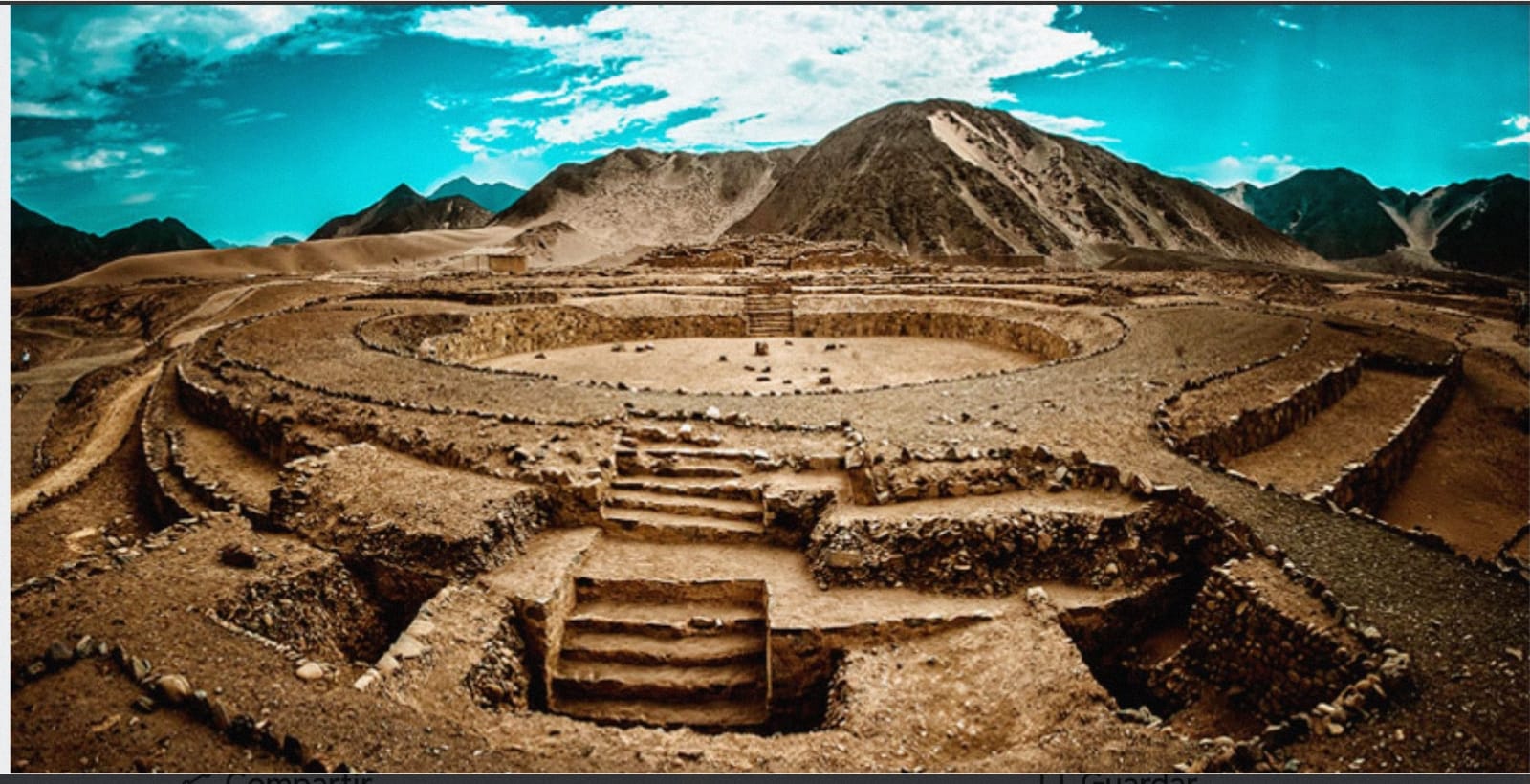 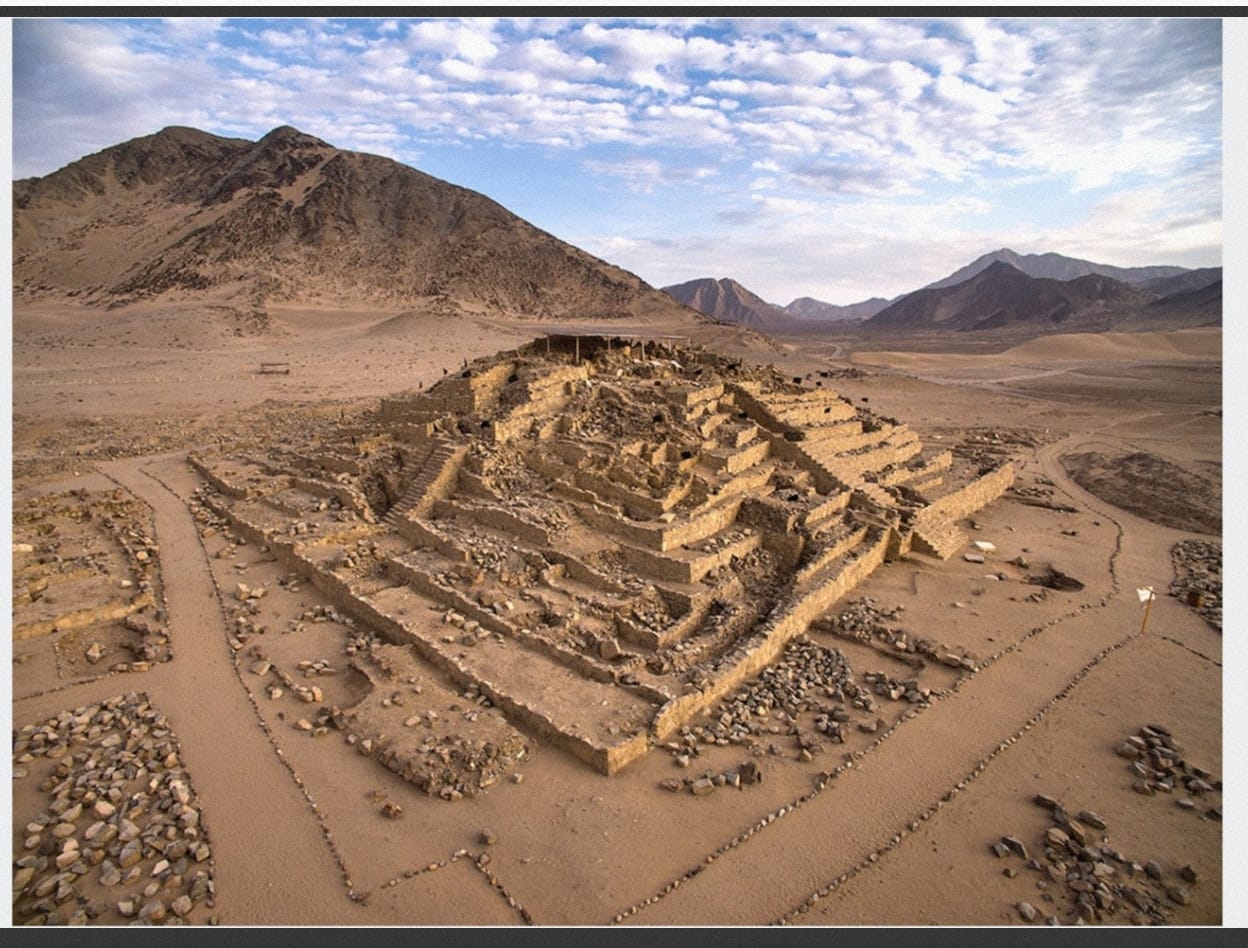 El Tiahuanaku
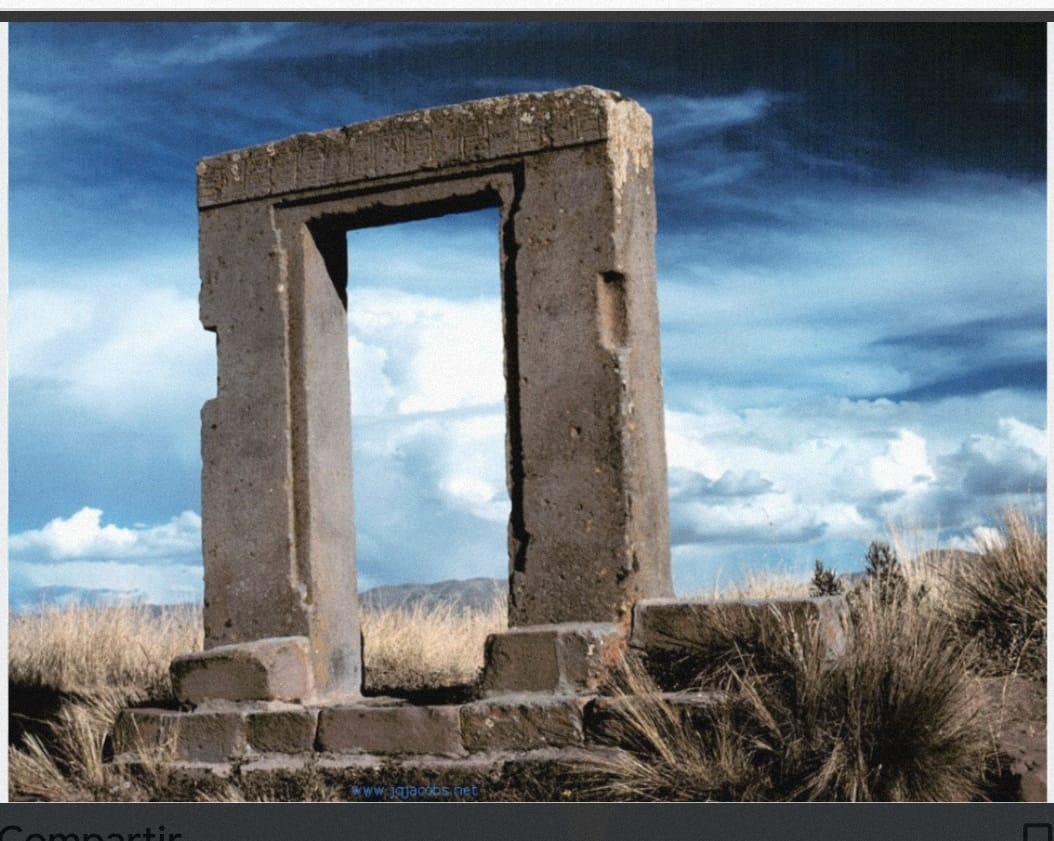 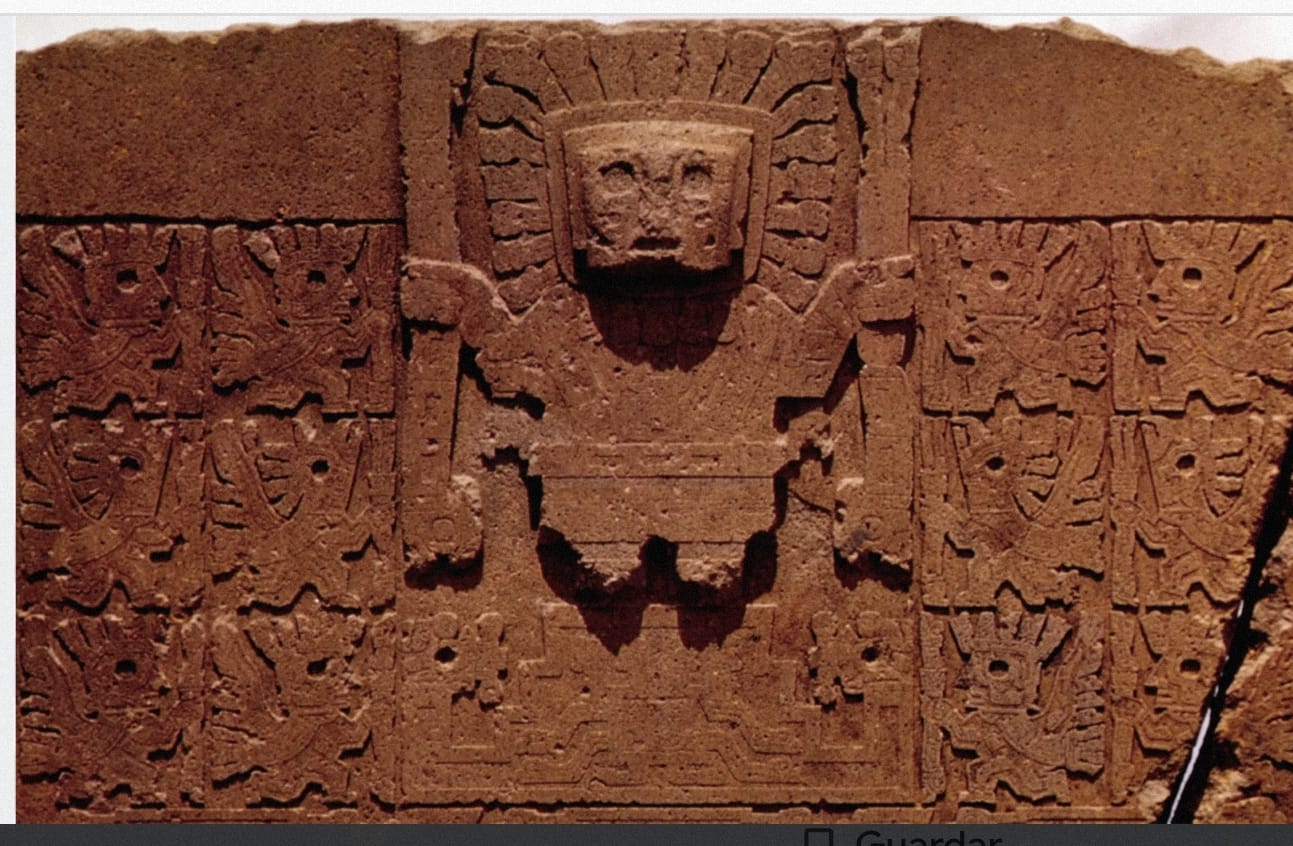 El Incario
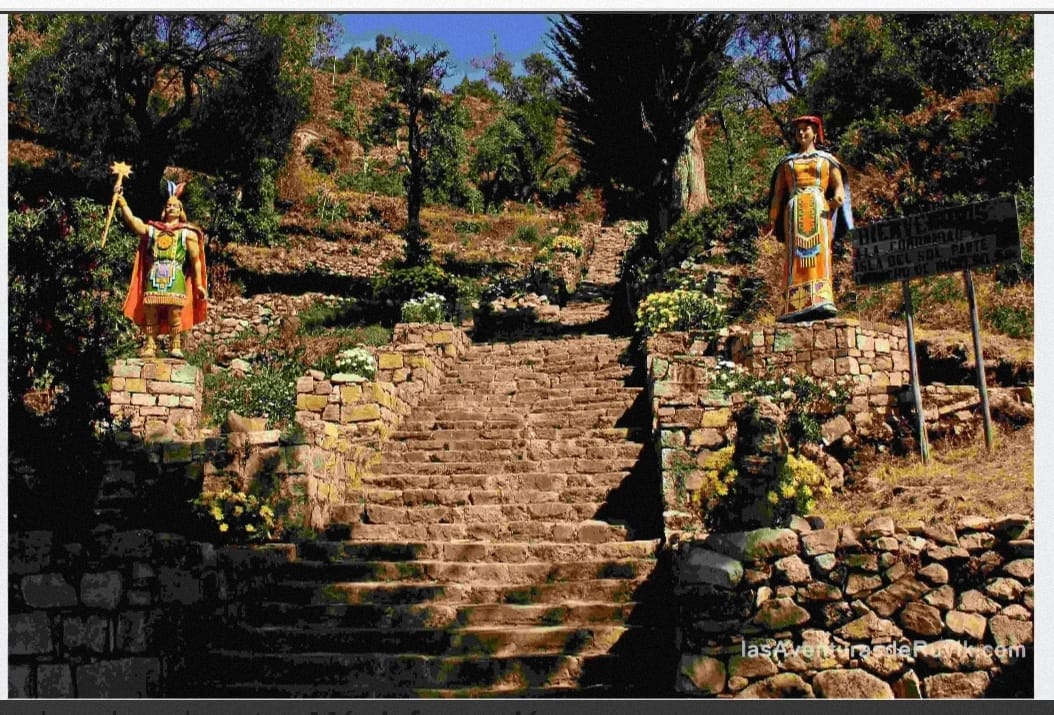 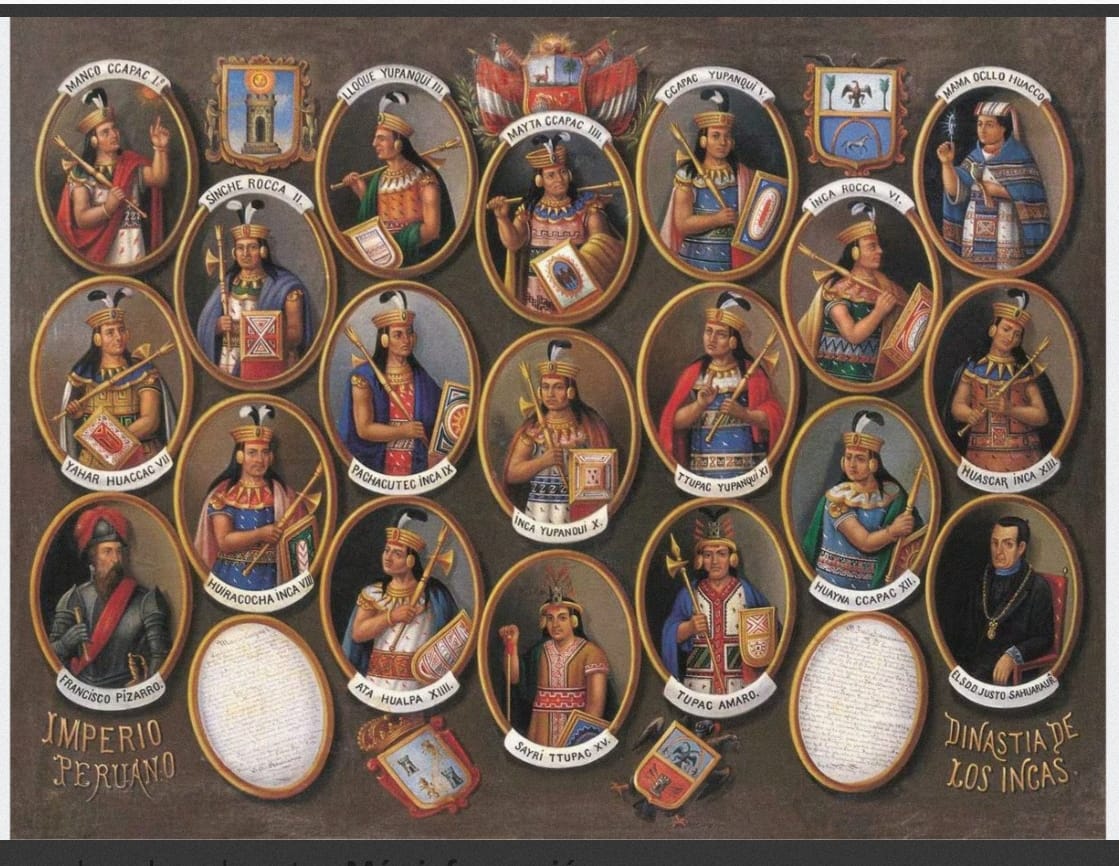 Cosmovisión indígena
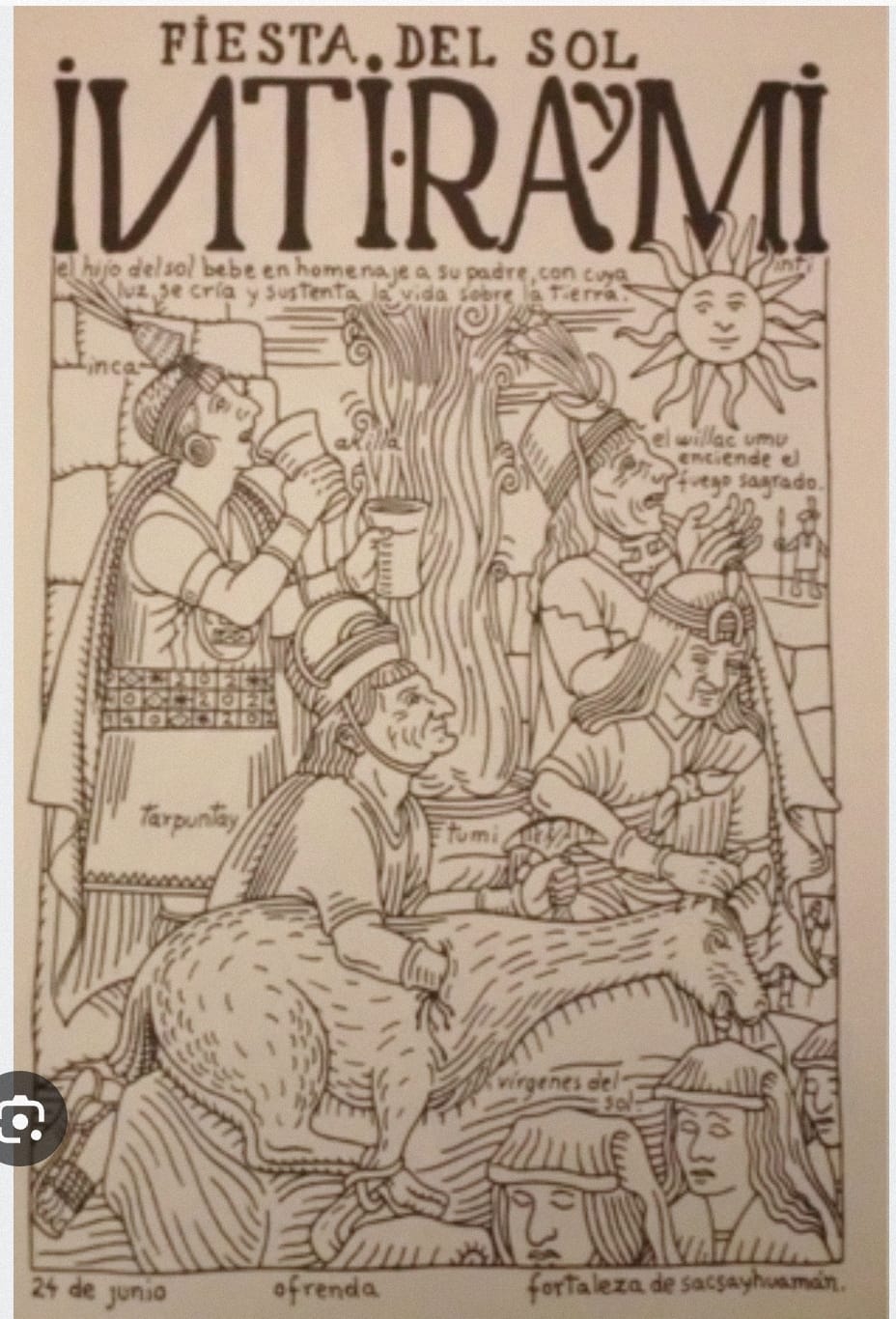 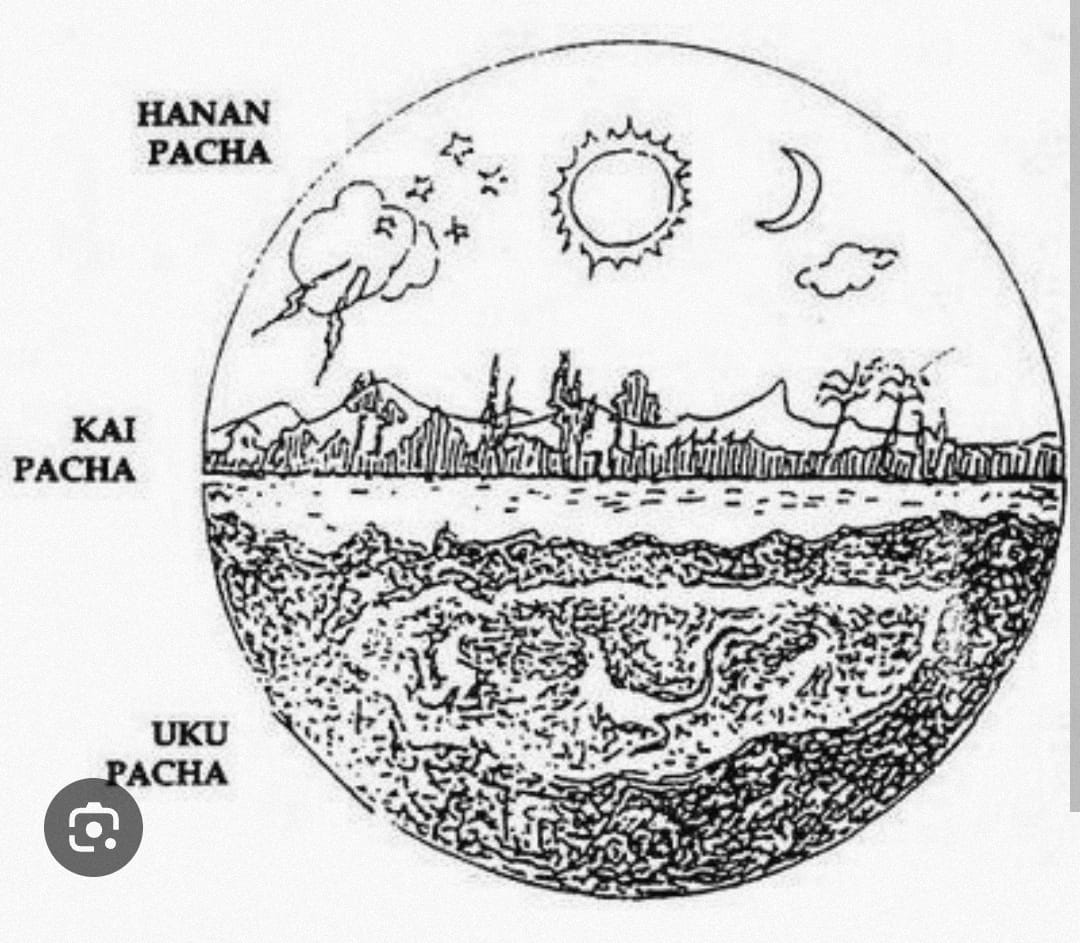 Colonialismo español
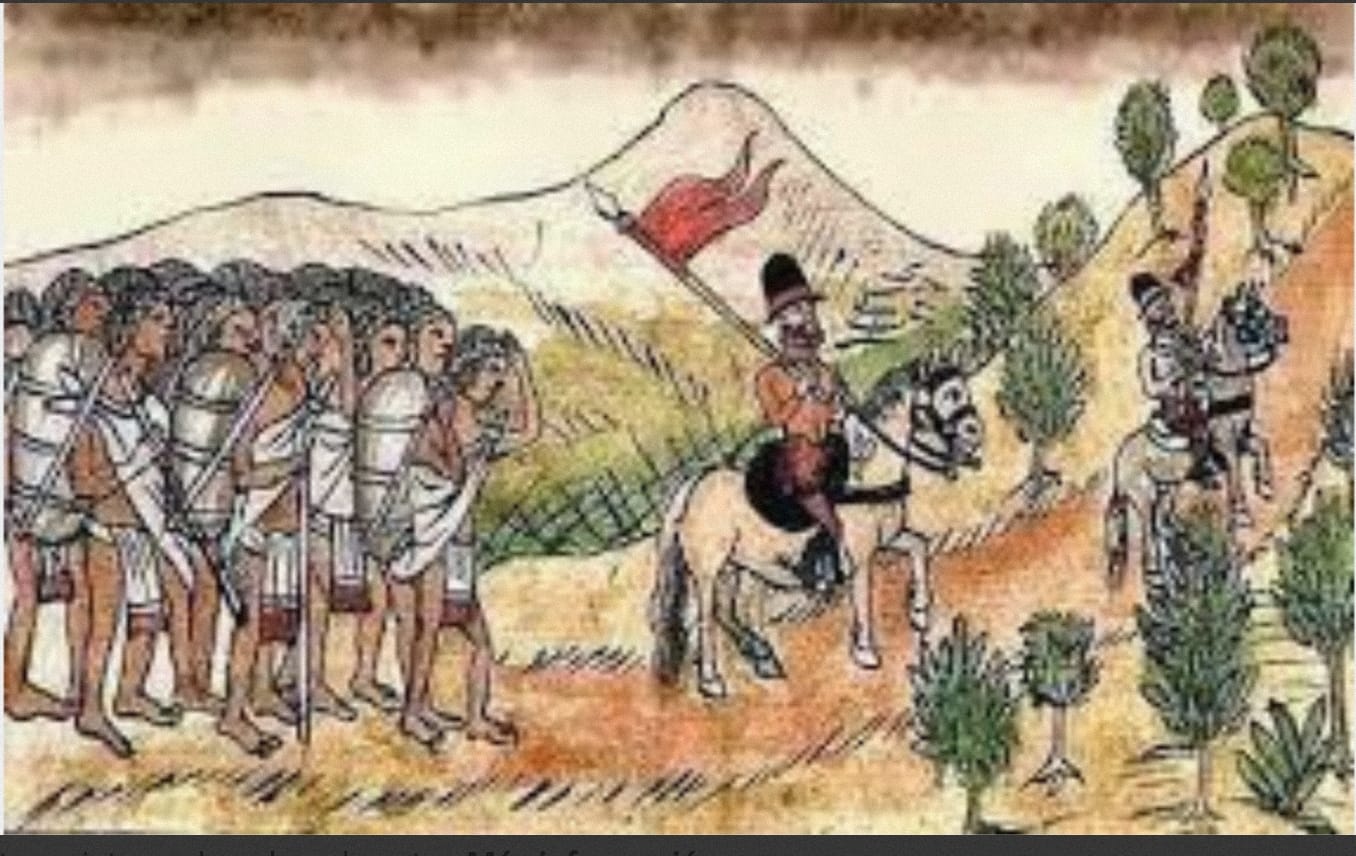 Primer elemento de conflicto
La independencia y la republca
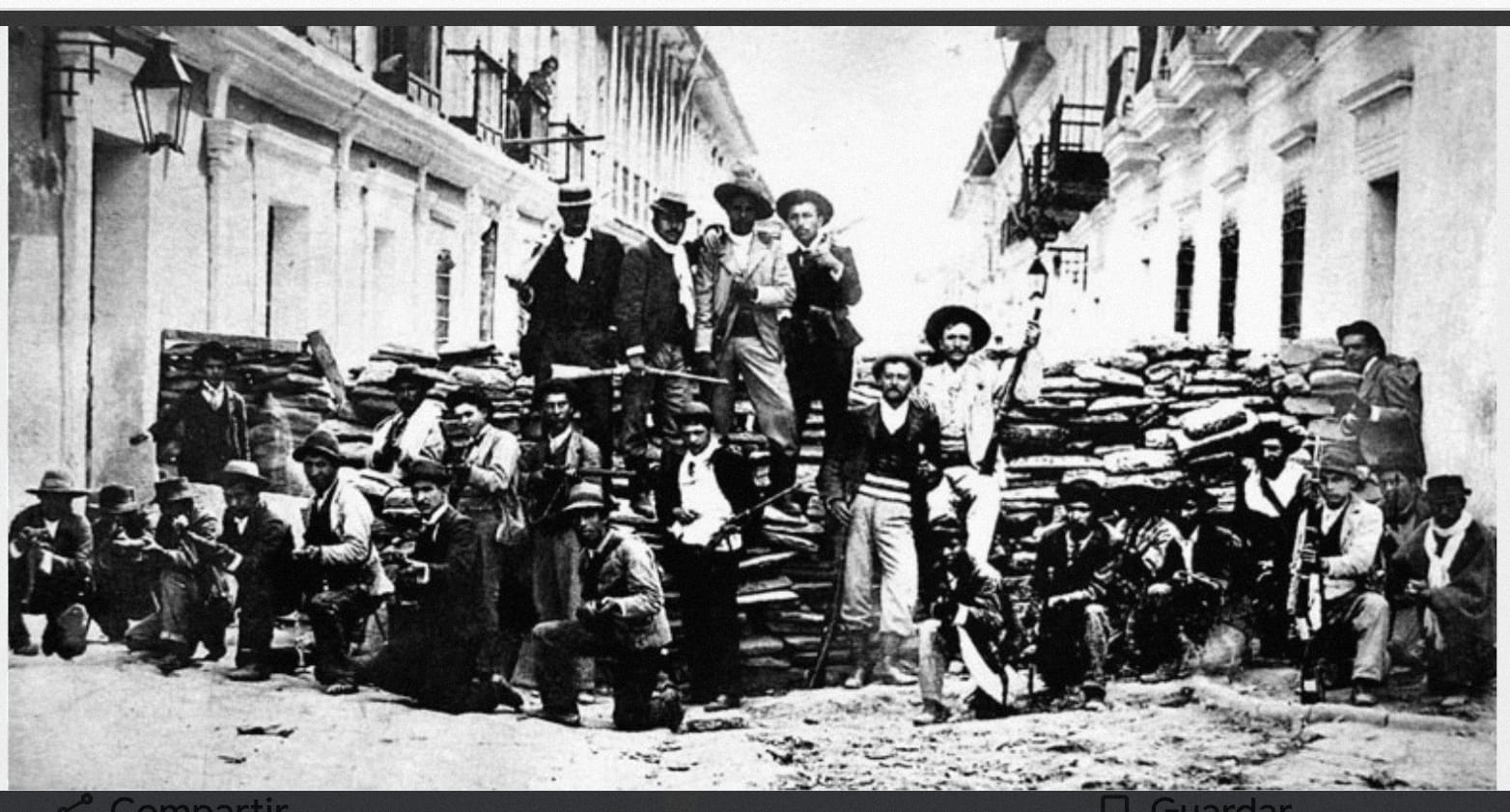 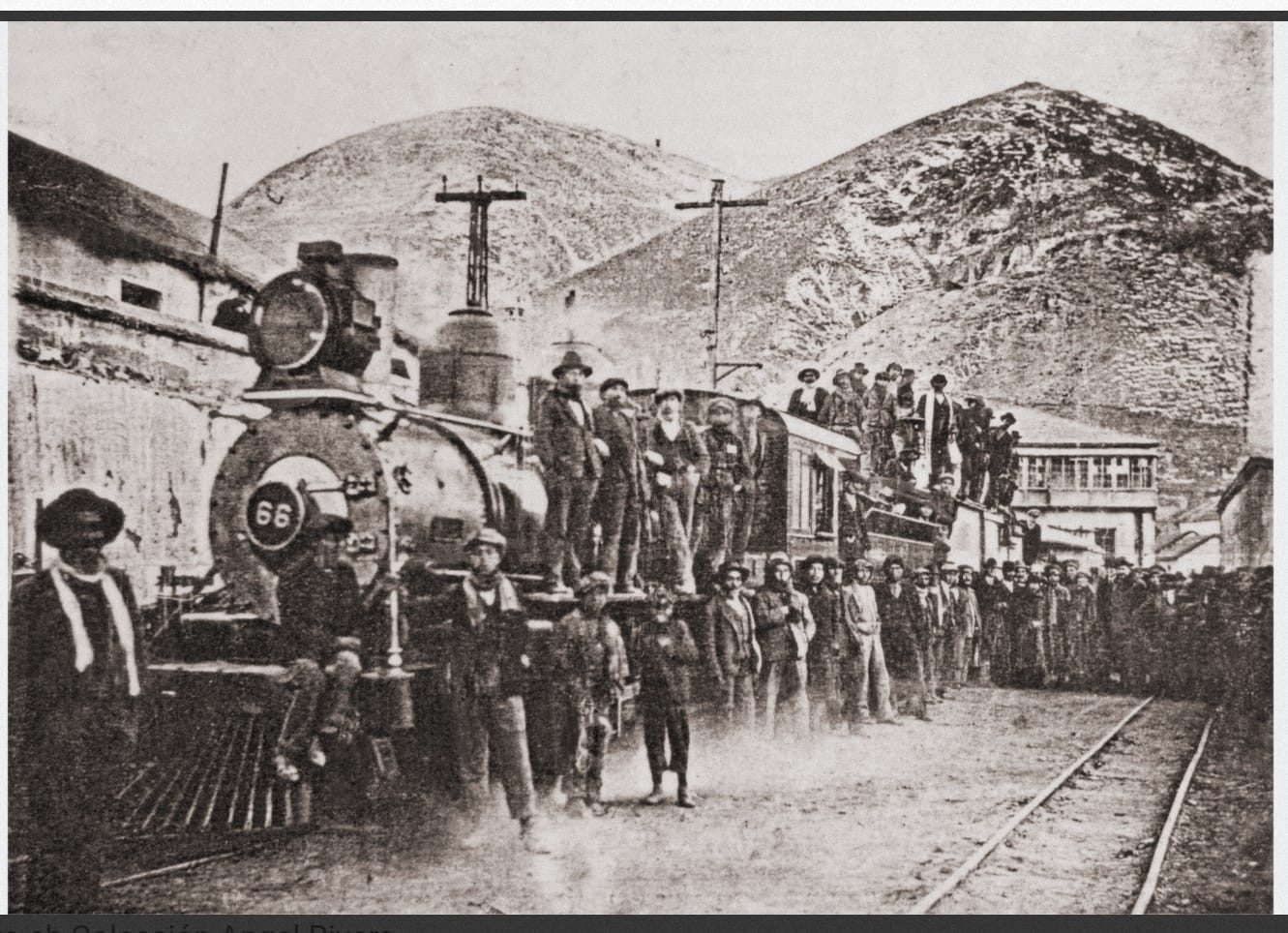 Segundo elemento de conflicto
Las aguas del silala
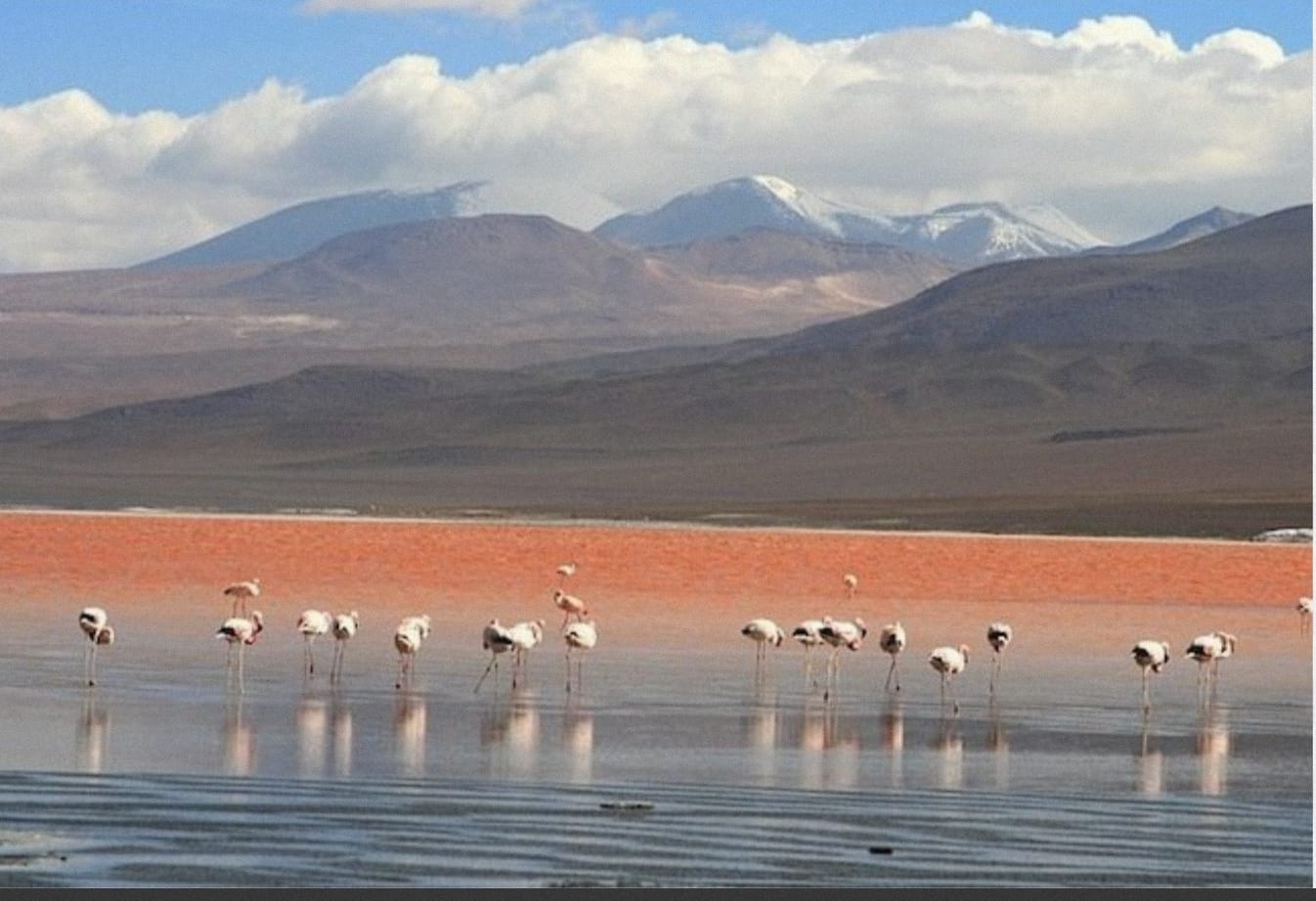 Bolivia del siglo xx
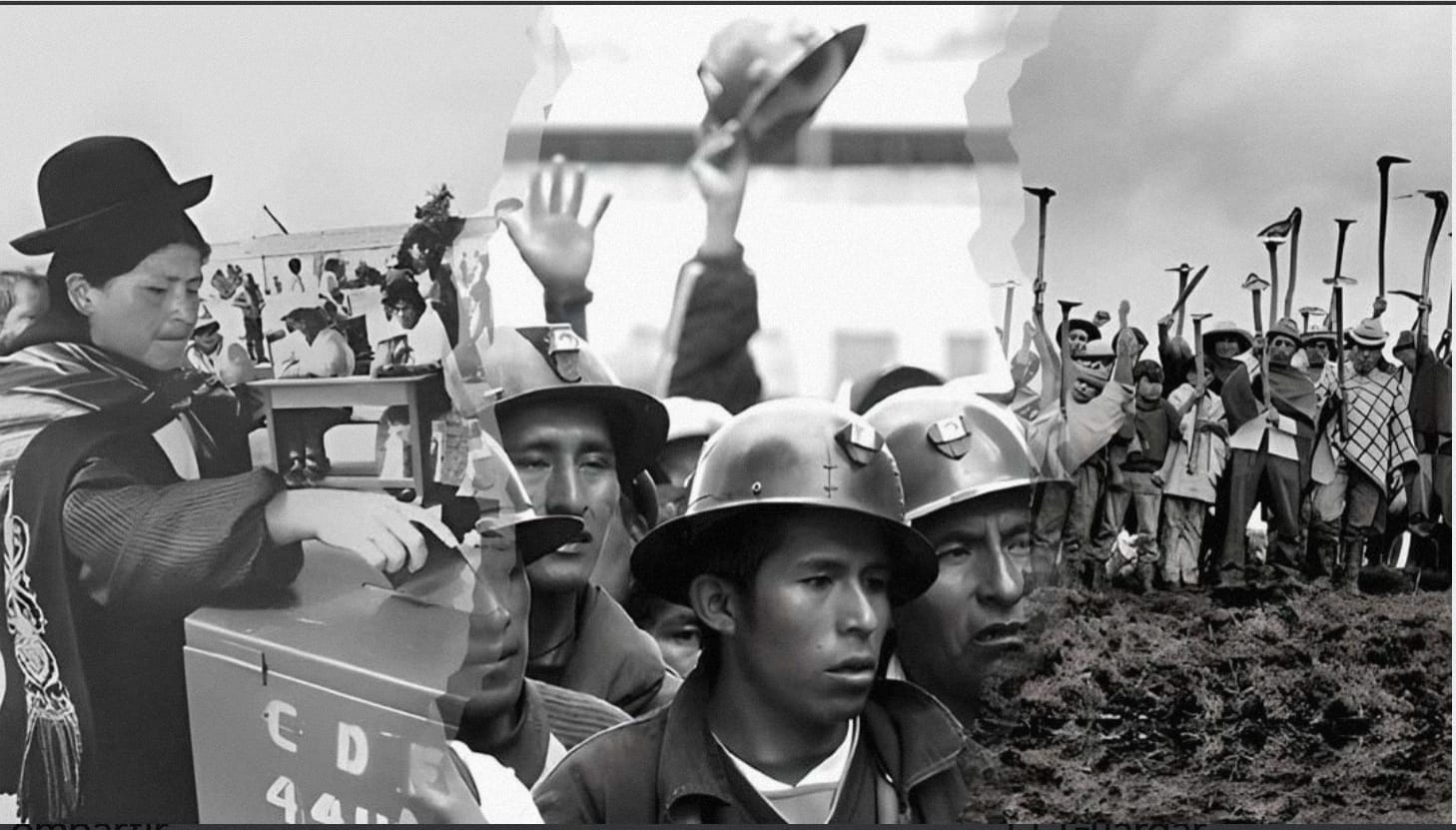 La hiperinflación y la globalización
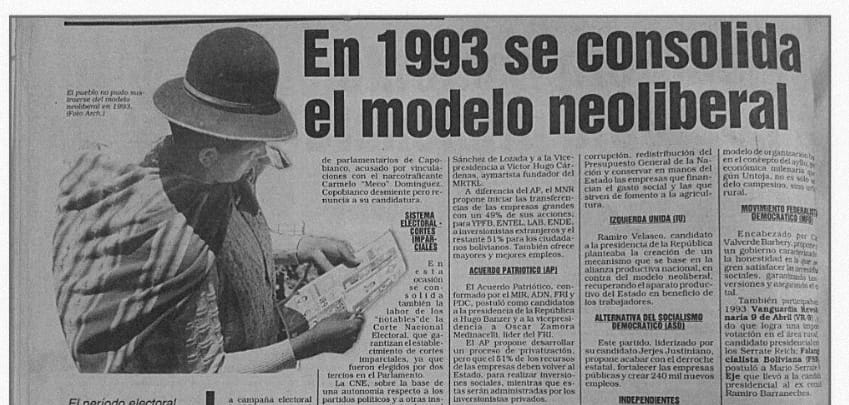 Tercer elemento de conflicto
Bolivia siglo xxi (La guerra del agua)
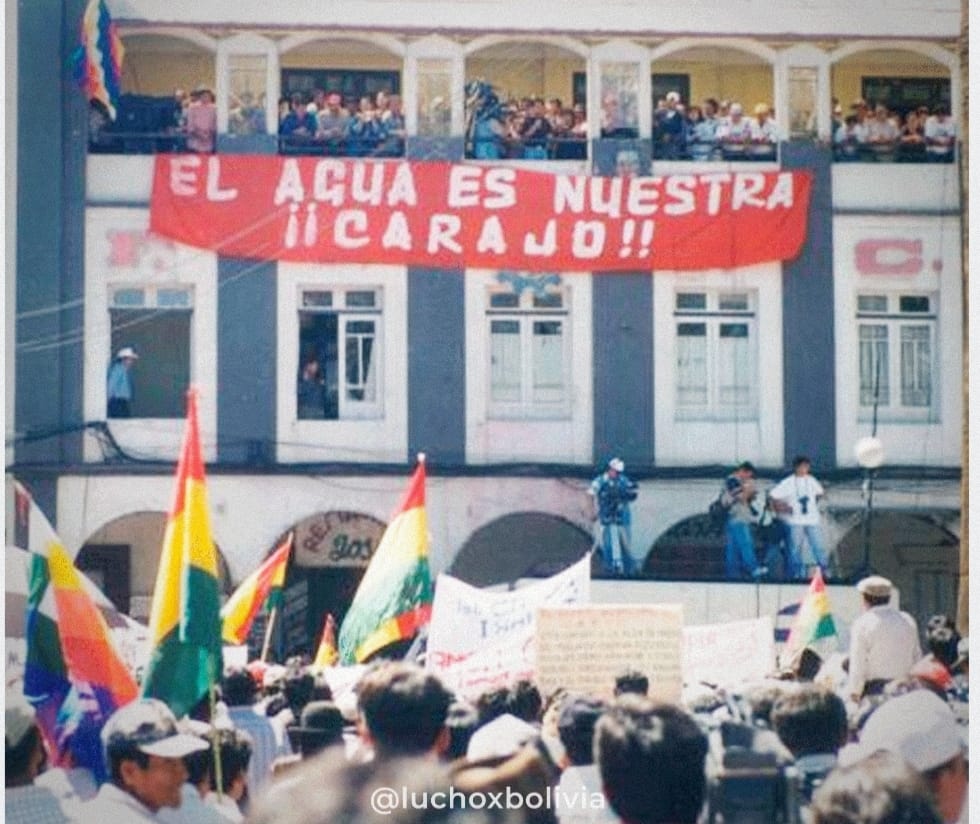 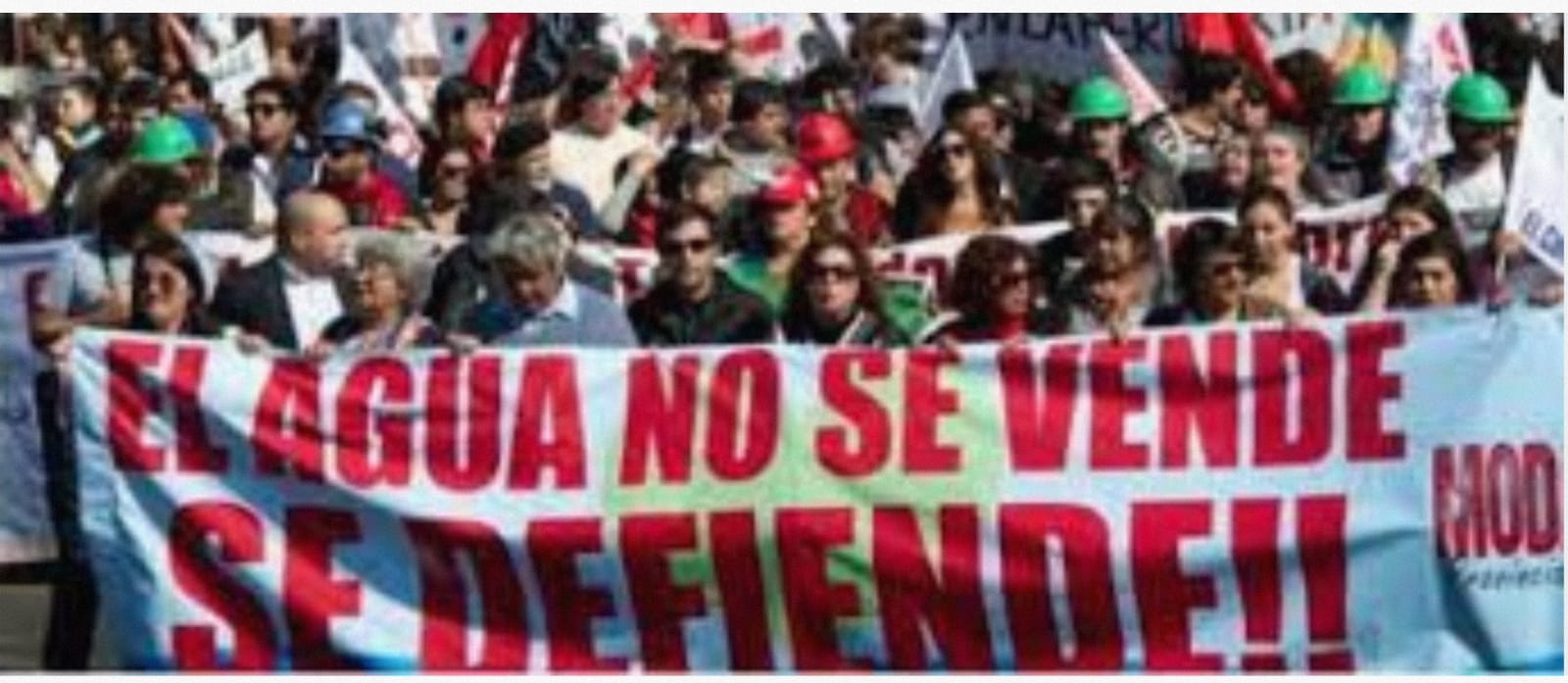 La nueva constitución y la crisis climática
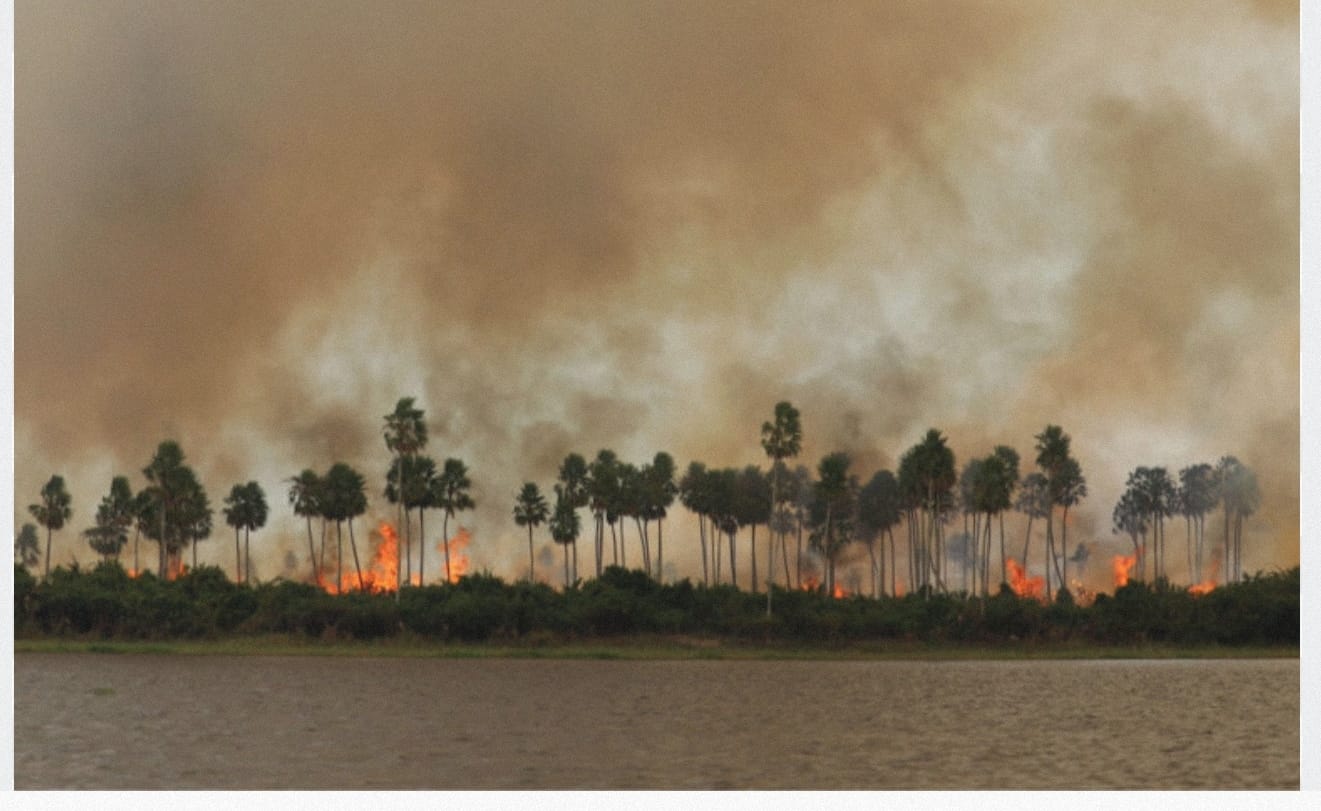 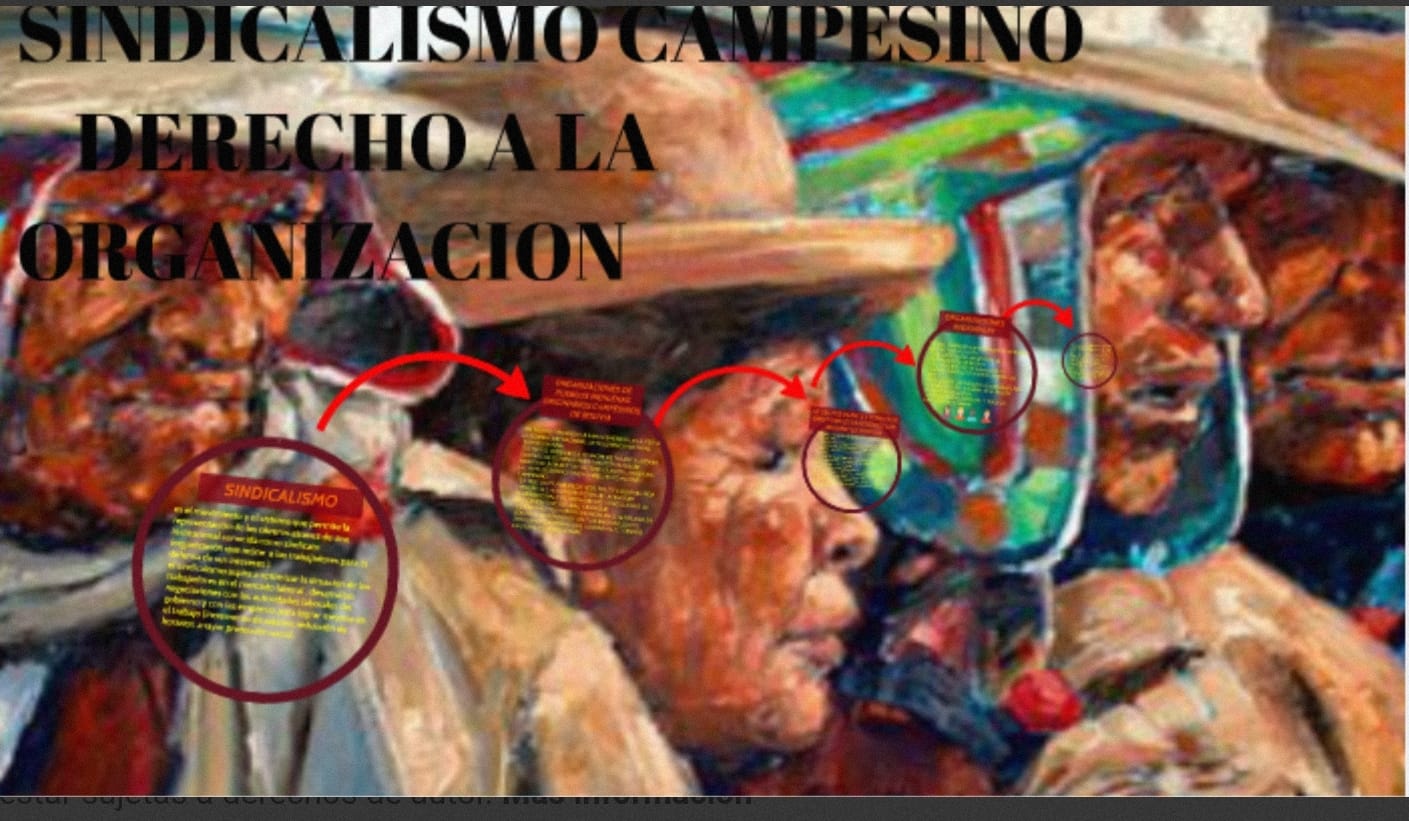 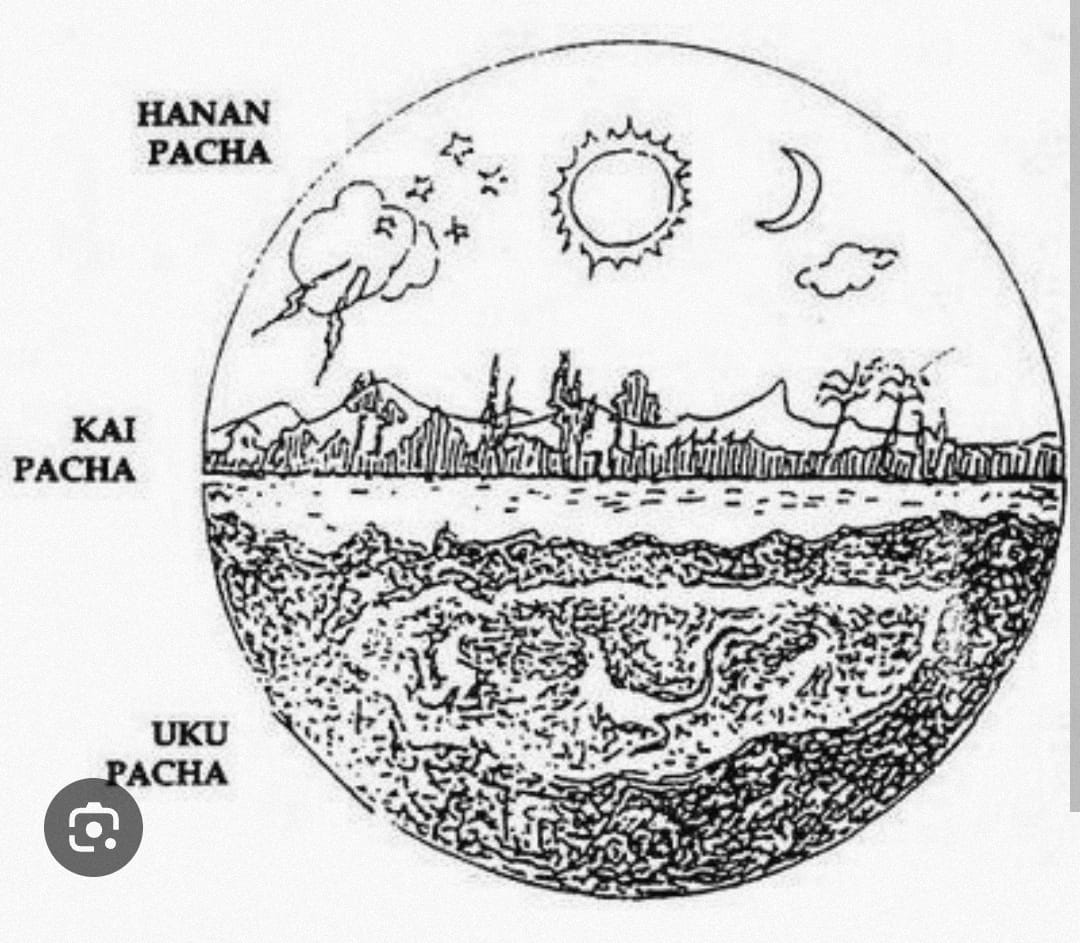 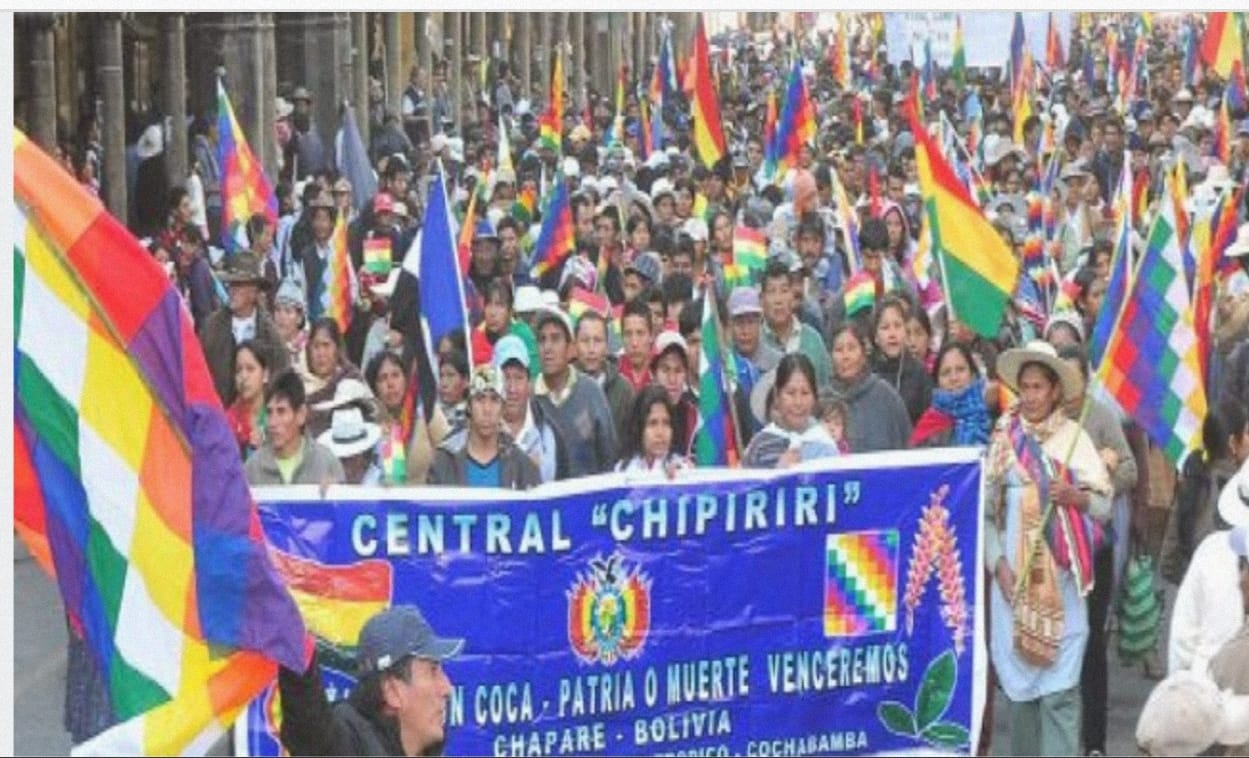